Taking a Bite!
Exploring Cultural Identity Through Food
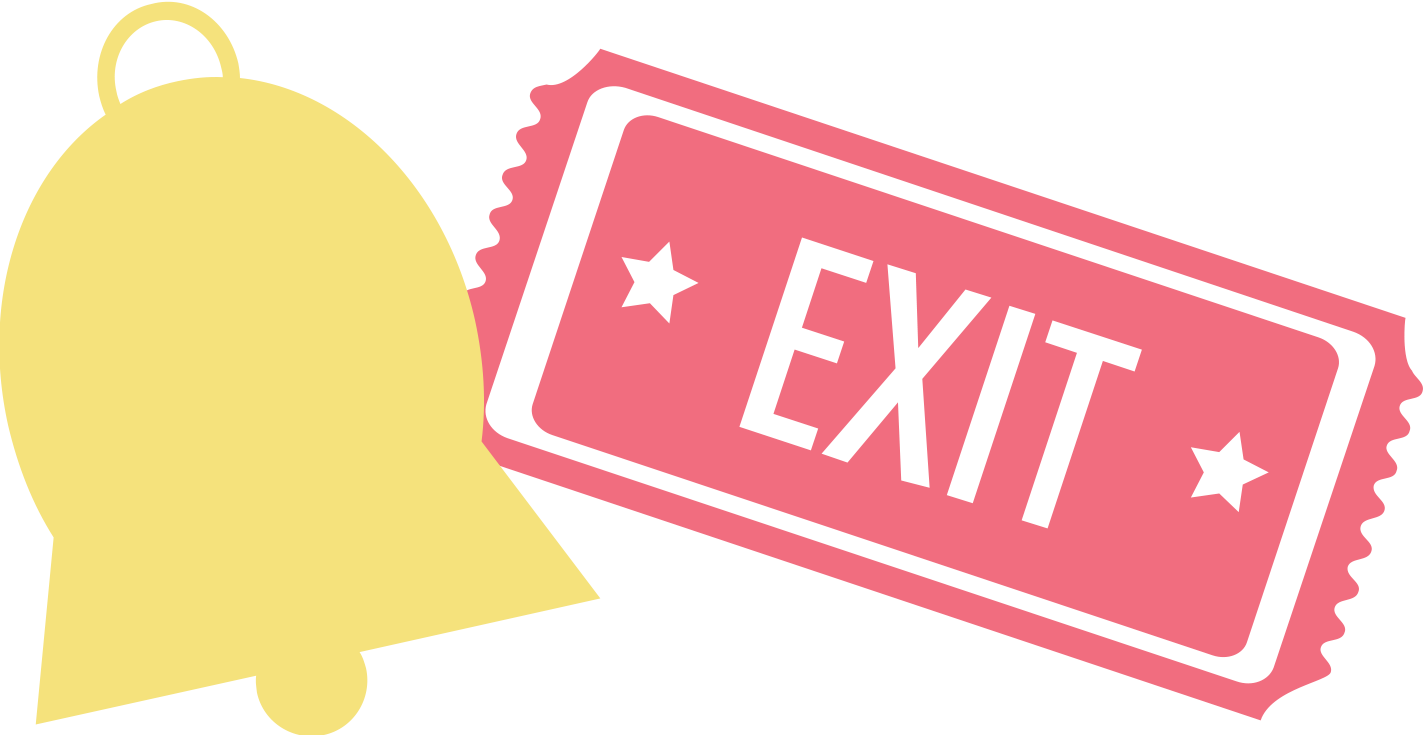 Bell Ringer
Describe your favorite home-cooked meal or one of your favorite childhood snacks or meal. 
What made it special for you? 
Answer in three to five sentences. 
You have five minutes to write a response.
Essential Questions
What role does food play in culture? 
How does food shape your cultural identity?
Lesson Objectives
Summarize and synthesize ideas
Analyze and interpret key literary elements  and how they contribute to theme
Food and Culture
As you watch, think about the role food plays in your life. 
Be ready to discuss after we read.
[Speaker Notes: American Museum of Natural History. (2012, November 9). Our Global Kitchen - Food, Nature, Culture. YouTube. Retrieved February 16, 2022, from https://www.youtube.com/watch?v=bPImnEJ9CHc&t=3s]
Why-Lighting
We will read the first section together.
Form groups of five and each person read one section.
As you read your section, highlight anything you think is important.
In the margins, write why you highlighted the text. Include any questions you have  in the margins.
[Speaker Notes: K20 Center. (n.d.). Why-Lighting. Strategies. https://learn.k20center.ou.edu/strategy/128
K20 Center. (n.d.). Jigsaw. Strategies. https://learn.k20center.ou.edu/strategy/179]
Jigsaw
After reading, discuss each section as a group and answer the following questions while making notes in the margins: 
What was the section about, what were the big ideas? 
What stood out to you? 
Do you agree or disagree with what your section said? 
Do you have an experience you can relate to your section?
“Fish Cheeks” by Amy Tan
Read the short story by Amy Tan. 
Summarize what is happening in the story by writing short statements in each Stop and Jot box.
[Speaker Notes: K20 Center. (n. d.). Stop and Jot. Strategies. https://learn.k20center.ou.edu/strategy/168]
Claim, Evidence, Reasoning
What is the theme of Amy Tan’s “Fish Cheeks” story?
Write a Claim, Evidence, Reasoning (CER) paragraph explaining your answer. 
Use textual evidence from “Fish Cheeks” and “What Americans Can Learn from Other Food Cultures” to support your answer. 
C: Create a claim based on the above question.
E: Provide direct evidence from the reading to support your claim.
R: Explain your reasoning and how the evidence supports it.
[Speaker Notes: K20 Center. (n.d.). Claim Evidence, Reasoning (CER). Strategies. https://learn.k20center.ou.edu/strategy/156]
Chef and Restaurateur Truong Le
[Speaker Notes: Video link: https://youtu.be/pbG9rv6xtZc]
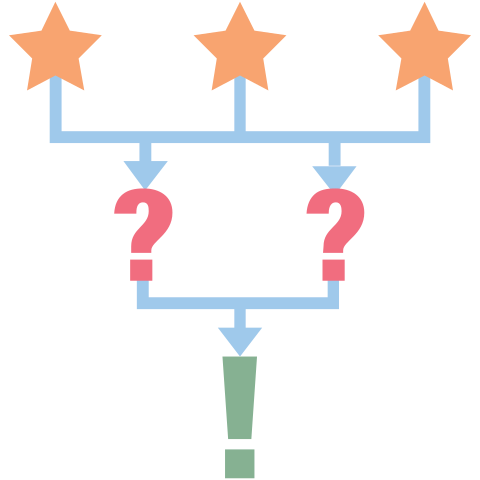 3-2-1 Reflection
List three takeaways from the story and/or the interview.
List two meals that represent your culture or you as a person.
What role does food play in your culture?